ÂM NHẠC LỚP 3
ÂM NHẠC LỚP 3
LỚP 3A
1. Em hãy nêu tên bài hát đã học phù hợp với bức tranh sau?
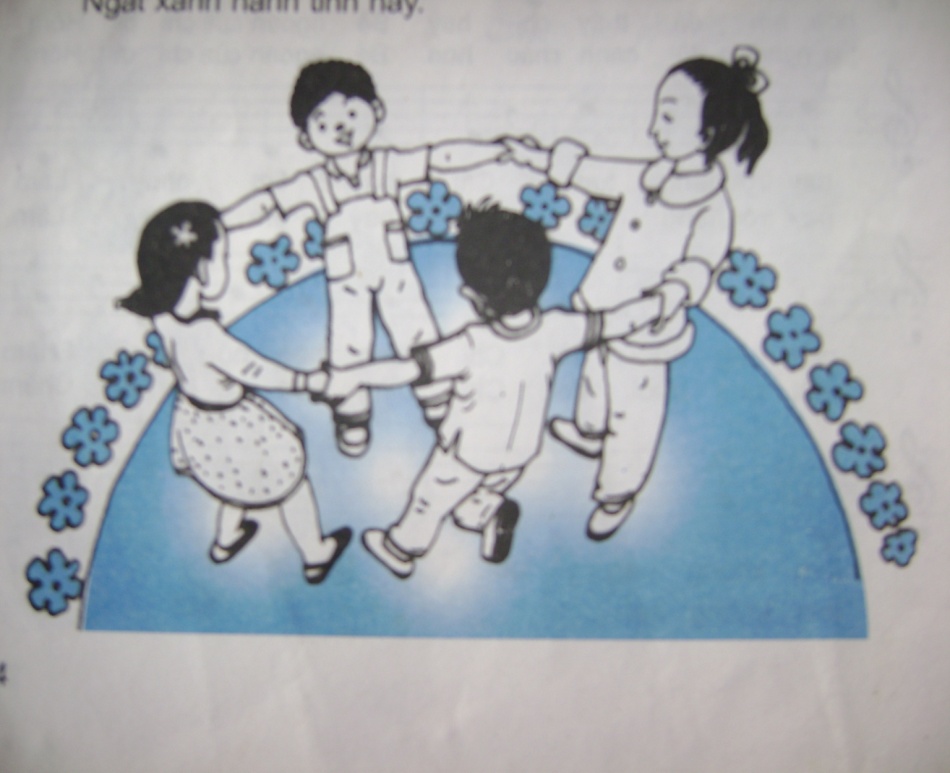 Chủ điểm:   ĐỘI TA LỚN LÊN CÙNG ĐẤT NƯỚC
Âm nhạc:
Kiểm tra bài cũ:
2. Em hãy mời 2 bạn  cùng trình bày bài hát “Tiếng hát bạn bè mình”?
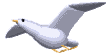 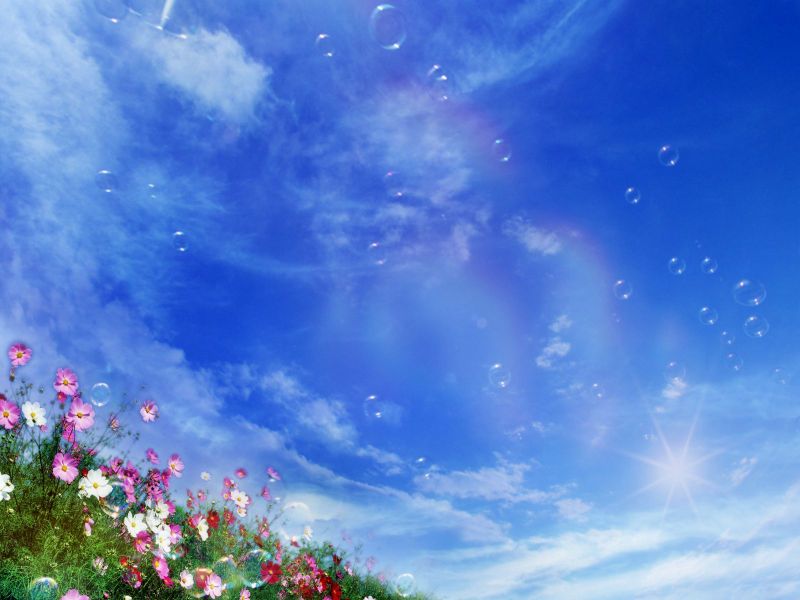 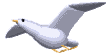 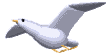 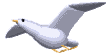 Chủ điểm:   ĐỘI TA LỚN LÊN CÙNG ĐẤT NƯỚC
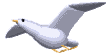 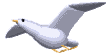 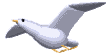 Âm nhạc:
- Ôn tập bài hát  Tiếng hát bạn bè mình
- Tập kẻ khuông nhạc và viết khoá Son.
1. Ôn tập bài hát: Tiếng hát bạn bè mình.
Nhạc và lời: Lê Hoàng Minh
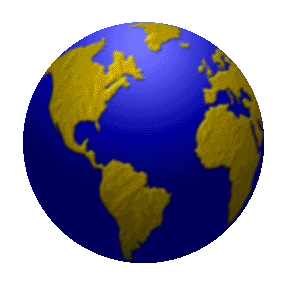 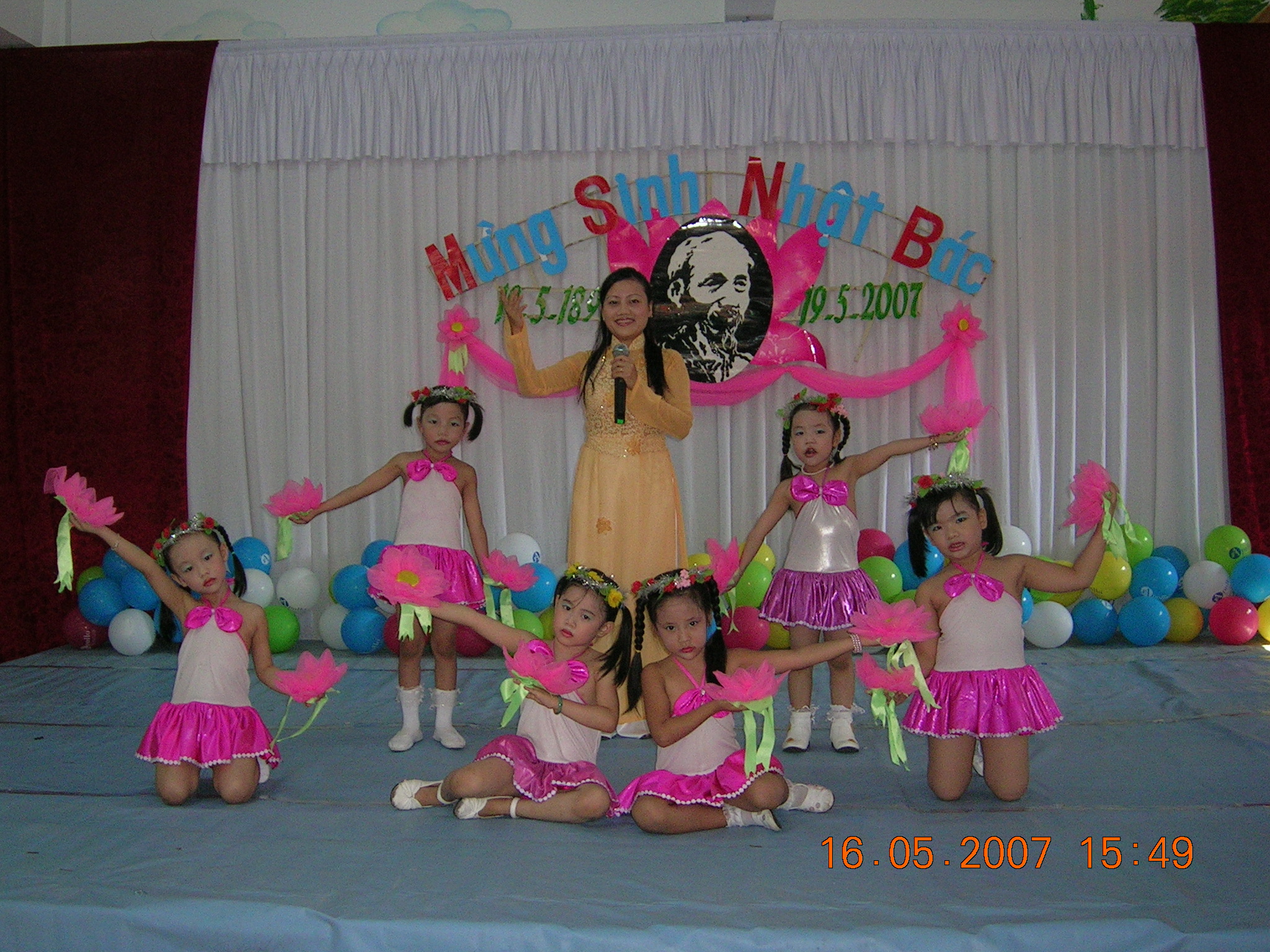 Chủ điểm:   ĐỘI TA LỚN LÊN CÙNG ĐẤT NƯỚC
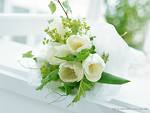 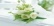 Âm nhạc:
- Ôn tập bài hát  Tiếng hát bạn bè mình
- Tập kẻ khuông nhạc và viết khoá Son.
1. Ôn tập bài hát: Tiếng hát bạn bè mình.
2. Hát kết hợp vận động múa phụ hoạ.
Chủ điểm: Tiến bước lên Đoàn
Chủ điểm:   ĐỘI TA LỚN LÊN CÙNG ĐẤT NƯỚC
Âm nhạc:
- Ôn tập bài hát  Tiếng hát bạn bè mình
- Tập kẻ khuông nhạc và viết khoá Son.
1. Ôn tập bài hát: Tiếng hát bạn bè mình.
2. Hát kết hợp vận động múa phụ hoạ.
3.Tập kẻ khuông nhạc và viết khoá Son.
Chủ điểm:   ĐỘI TA LỚN LÊN CÙNG ĐẤT NƯỚC
Khe 4
Khe 3
Khe 2
Khe 1
Âm nhạc:
- Ôn tập bài hát  Tiếng hát bạn bè mình
- Tập kẻ khuông nhạc và viết khoá Son.
3.Tập kẻ khuông nhạc và viết khoá Son.
a.Tập kẻ khuông nhạc:
Dòng 5
Dòng 4
Dòng 3
Dòng 2
Dòng 1
Lưu ý: Các dòng kẻ của khuông nhạc phải cách đều nhau và không quá rộng.
Chủ điểm:   ĐỘI TA LỚN LÊN CÙNG ĐẤT NƯỚC
Dòng 5
Dòng 4
Dòng 3
Dòng 2
Dòng 1
Âm nhạc:
- Ôn tập bài hát  Tiếng hát bạn bè mình
- Tập kẻ khuông nhạc và viết khoá Son.
3.Tập kẻ khuông nhạc và viết khoá Son.
a.Tập kẻ khuông nhạc:
b.Tập viết khoá Son:
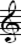 Lưu ý: Khoá Son đặt ở đầu khuông nhạc.
*Lưu ý khi kẻ khuông nhạc và viết khoá Son:
-Các dòng kẻ của khuông nhạc phải cách đều nhau       và không quá rộng.
Chủ điểm:   ĐỘI TA LỚN LÊN CÙNG ĐẤT NƯỚC
-Khoá Son đặt ở đầu khuông nhạc.
Dòng 5
Dòng 4
Dòng 3
Dòng 2
Dòng 1
Âm nhạc:
- Ôn tập bài hát  Tiếng hát bạn bè mình
- Tập kẻ khuông nhạc và viết khoá Son.
3.Tập kẻ khuông nhạc và viết khoá Son.
a.Tập kẻ khuông nhạc:
b.Tập viết khoá Son:
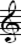 *Lưu ý khi kẻ khuông nhạc và viết khoá Son:
-Các dòng kẻ của khuông nhạc phải cách đều nhau       và không quá rộng.
Chủ điểm:   ĐỘI TA LỚN LÊN CÙNG ĐẤT NƯỚC
-Khoá Son đặt ở đầu khuông nhạc.
Âm nhạc:
- Ôn tập bài hát  Tiếng hát bạn bè mình
- Tập kẻ khuông nhạc và viết khoá Son.
1. Ôn tập bài hát: Tiếng hát bạn bè mình.
2. Hát kết hợp vận động múa phụ hoạ.
3.Tập kẻ khuông nhạc và viết khoá Son.
Chủ điểm:   ĐỘI TA LỚN LÊN CÙNG ĐẤT NƯỚC
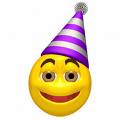 Trò chơi
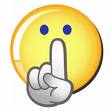 Thi kẻ khuông nhạc và viết khoá Son
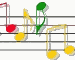 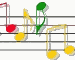 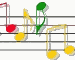 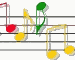 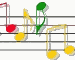 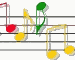 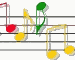 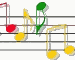 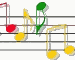 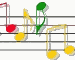 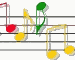 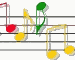 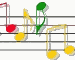 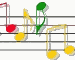 Âm nhạc:
- Ôn tập bài hát  Tiếng hát bạn bè mình
- Tập kẻ khuông nhạc và viết khoá Son.
LUẬT CHƠI NHƯ SAU:
Trong vòng 20 giây, mỗi em kẻ một khuông nhạc và viết một khoá Son vào đầu khuông nhạc. Đội nào có nhiều bạn viết đúng, đẹp và nhanh nhất thì đội đó giành chiến thắng.
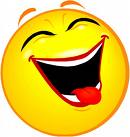 20 giây
Chủ điểm:   ĐỘI TA LỚN LÊN CÙNG ĐẤT NƯỚC
HẾT GIỜ
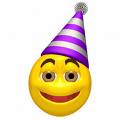 Trò chơi
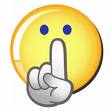 Thi kẻ khuông nhạc và viết khoá Son
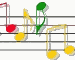 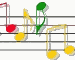 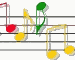 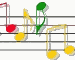 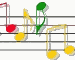 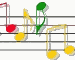 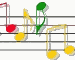 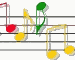 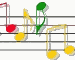 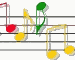 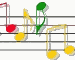 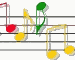 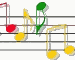 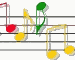 Âm nhạc:
- Ôn tập bài hát  Tiếng hát bạn bè mình
- Tập kẻ khuông nhạc và viết khoá Son.
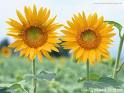 19
18
17
16
15
14
13
12
11
10
9
8
7
6
5
4
3
2
1
Chủ điểm:   ĐỘI TA LỚN LÊN CÙNG ĐẤT NƯỚC
Âm nhạc:
- Ôn tập bài hát  Tiếng hát bạn bè mình
- Tập kẻ khuông nhạc và viết khoá Son.
1. Ôn tập bài hát: Tiếng hát bạn bè mình.
2. Hát kết hợp vận động múa phụ hoạ.
3.Tập kẻ khuông nhạc và viết khoá Son.
*Lưu ý khi kẻ khuông nhạc và viết khoá Son:
-Các dòng kẻ của khuông nhạc phải cách đều nhau và không quá rộng.
-Khoá Son đặt ở đầu khuông nhạc.
4.Bài tập về nhà:
-Tập biểu diễn bài hát “Tiếng hát bạn bè mình”
-Tập kẻ khuông nhạc và viết khóa Son.